ការចែកចំនួនទសភាគចំណោទ
គណិតវិទ្យា ថ្នាក់ទី៥
បើនារីចាក់ទឹកដូង 5.4L ទៅកែវចំណុះ 0.9L ។ 
តើគេចាក់ទឹកដូងបានចំនួនប៉ុន្មានកែវ?
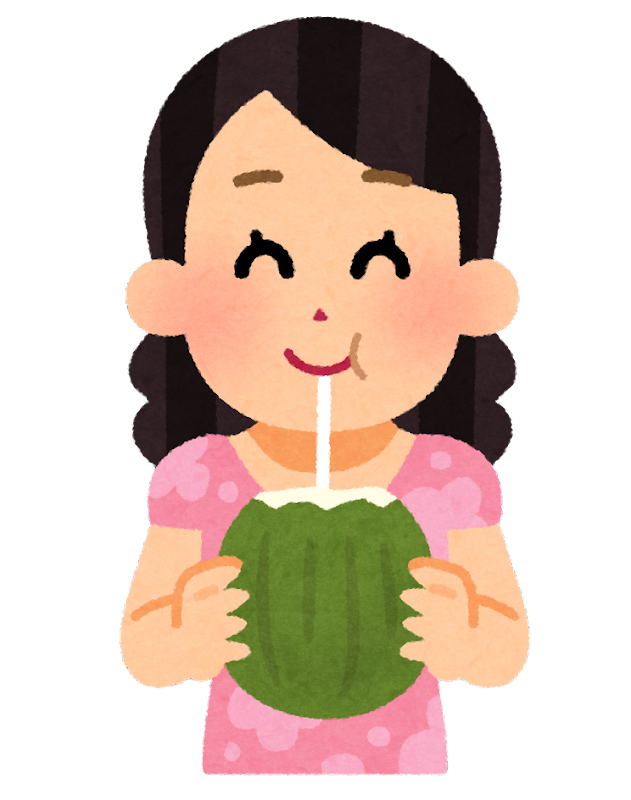 6
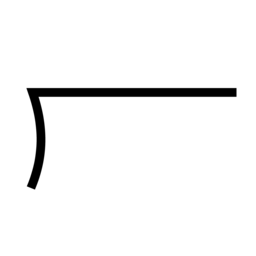 រំកិលចំណុចទសភាគទៅស្ដាំមួយខ្ទង់ រហូតបានតួចែកជាចំនួនគត់ធម្មតា
.
0.9
5.4
.
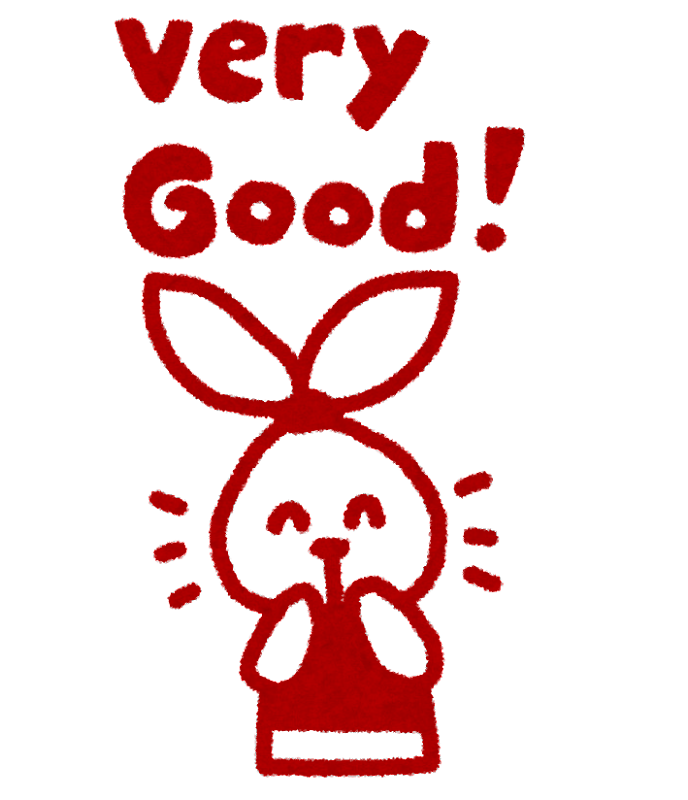 5 4
0
រួចធ្វើប្រមាណវិធីដូចចំនួនគត់ធម្មតាដែរ
សុខាមានឈើប្រវែង 8.2m ហើយគាត់អារឈើនោះជាកំណាត់ប្រវែង 0.2m។ តើគាត់ទទួលបានឈើប្រវែង 0.2m ប៉ុន្មានដុំ?
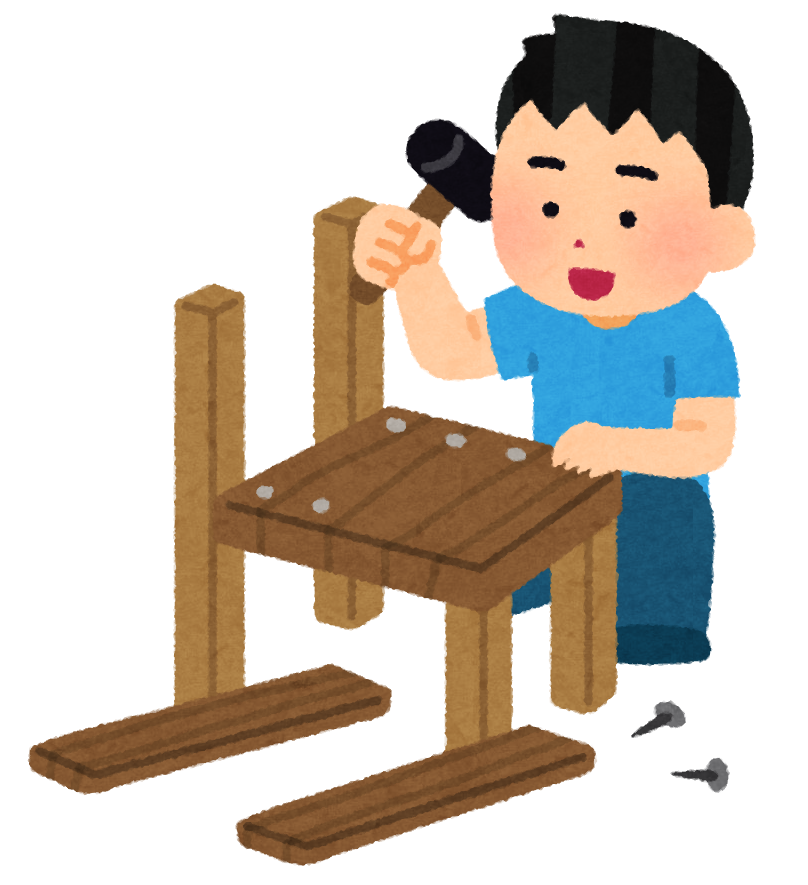 4
1
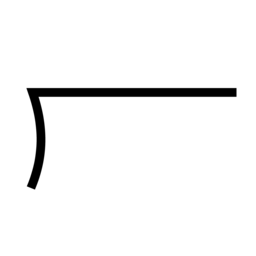 រំកិលចំណុចទសភាគទៅស្ដាំមួយខ្ទង់ រហូតបានតួចែកជាចំនួនគត់ធម្មតា
.
0.2
8.2
.
8
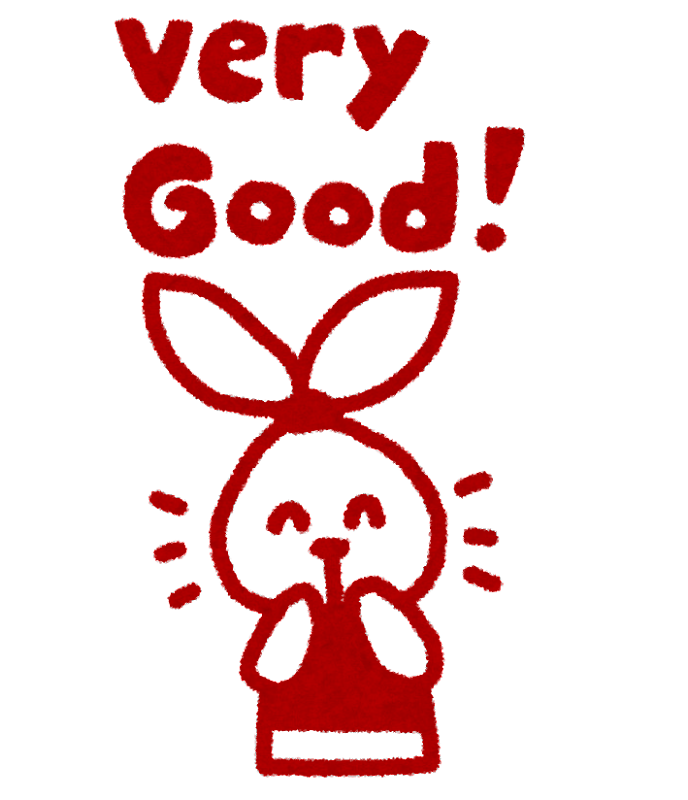 2
រួចធ្វើប្រមាណវិធីដូចចំនួនគត់ធម្មតាដែរ
2
0
សុខណាមានខ្សែរបូប្រវែង 6.8m គាត់បានកាត់វាជាកំណាត់ប្រវែង 0.2m ដើម្បីជូនមិត្តភក្ដិរបស់នាង។ តើសុខណាកាត់ខ្សែរបូប្រវែង 0.2m បានប៉ុន្មានកំណាត់?
3
4
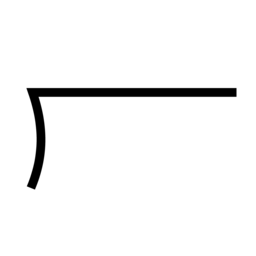 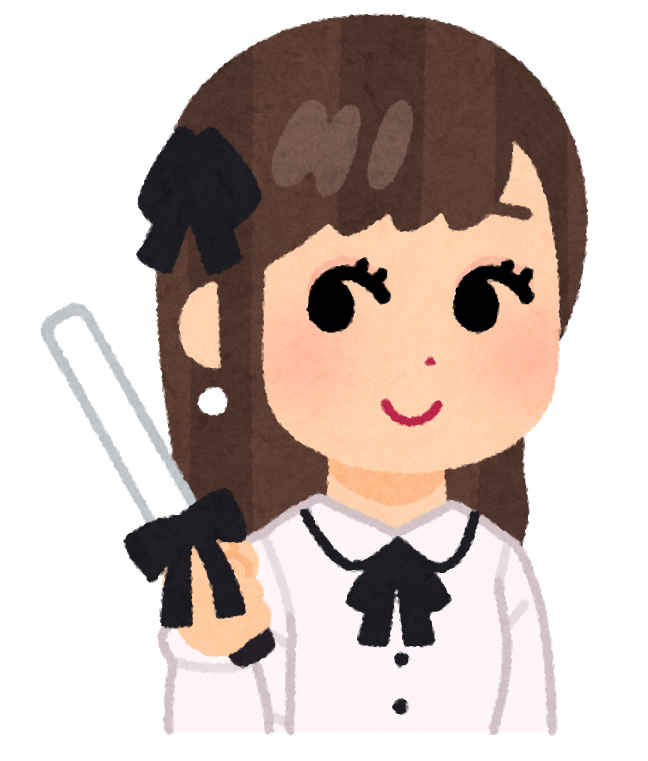 រំកិលចំណុចទសភាគទៅស្ដាំមួយខ្ទង់ រហូតបានតួចែកជាចំនួនគត់ធម្មតា
.
0.2
6.8
.
6
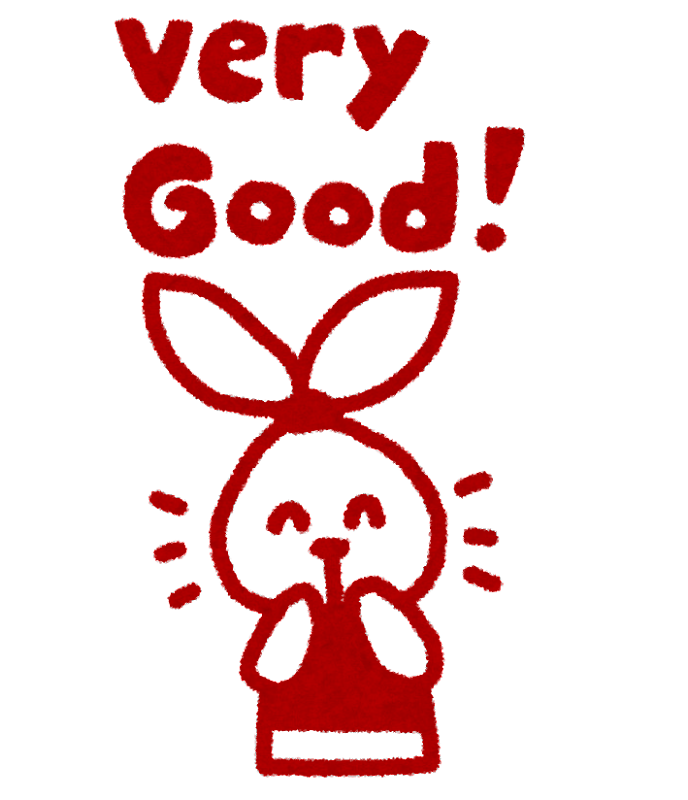 រួចធ្វើប្រមាណវិធីដូចចំនួនគត់ធម្មតាដែរ
8
8
0